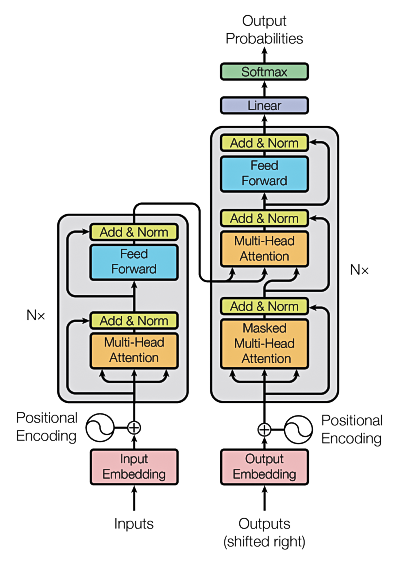 Transformers
Background (1)
The RNN and LSTM neural models were designed to process language and perform tasks like classification, summarization, translation, and sentiment detection
RNN: Recurrent Neural Network
LSTM: Long Short Term Memory
In both models, layers get the next input word and have access to some previous words, allowing it to use the word’s left context
They used word embeddings where each word was encoded as a vector of 100-300 real numbers representing its meaning
Background (2)
Transformers extend this to allow the network to process a word input knowing the words in both its left and right context
This provides a more powerful context model
Transformers add additional features, like attention, which identifies the important words in this context
And break the problem into two parts:
An encoder (e.g., Bert)
A decoder (e.g., GPT)
Transformer model
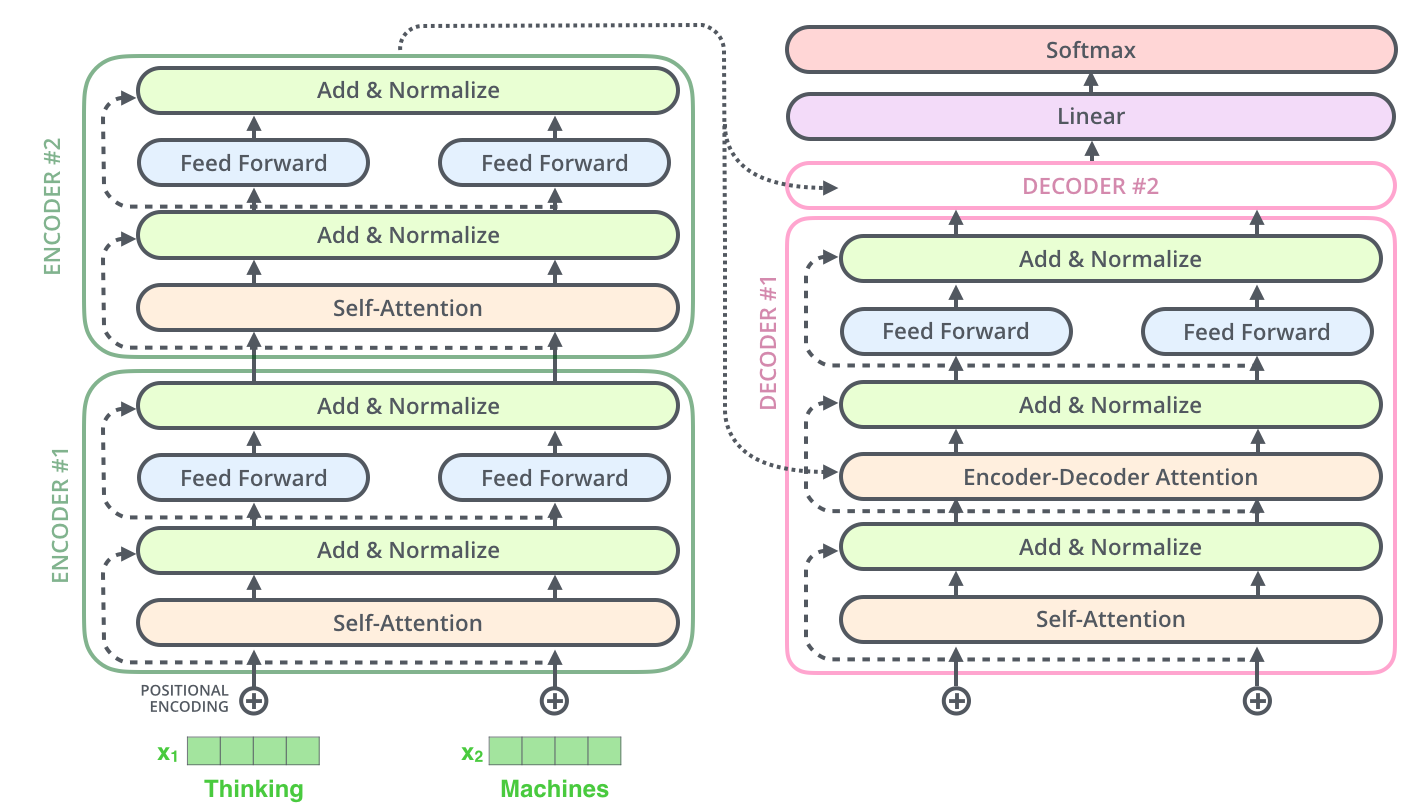 Encoder (e.g., BERT)
Decoder (e.g., GPT)
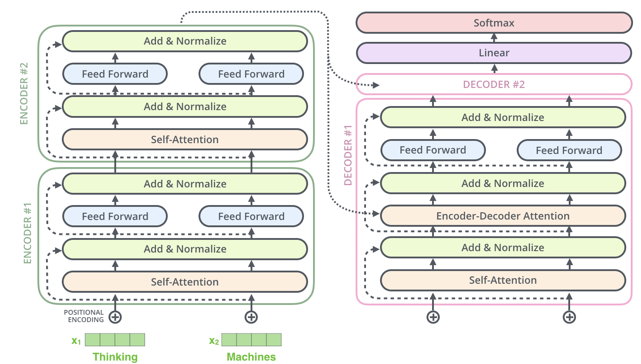 Transformers, GPT-2, and BERT
A transformer uses an encoder stack tomodel input, and uses decoder stack tomodel output (using input information from encoder side)
If we do not have input, we just want to model the “next word”, we can get rid of the encoder side of a transformer and output “next word” one by one. This gives us GPT
If we are only interested in training a language model for the input for some other tasks, then we do not need the decoder of the transformer, that gives us BERT
Training a Transformer
Transformers typically use semi-supervised learning with
Unsupervised pretraining over a very large dataset of general text
Followed by supervised fine-tuning over a focused data set of inputs and outputs for a particular task
Tasks for pretraining and fine-tuning commonly include:
language modeling
next-sentence prediction (aka completion) 
question answering 
reading comprehension
sentiment analysis 
paraphrasing
Pretrained models
Since training a model requires huge datasets of text and significan computation, researchers often use common pretrained models
Examples (circa December 2021) include
Google’s BERT model 
Huggingface’s various Transformer models
OpenAI’s and GPT-3 models
Hugggingface Models
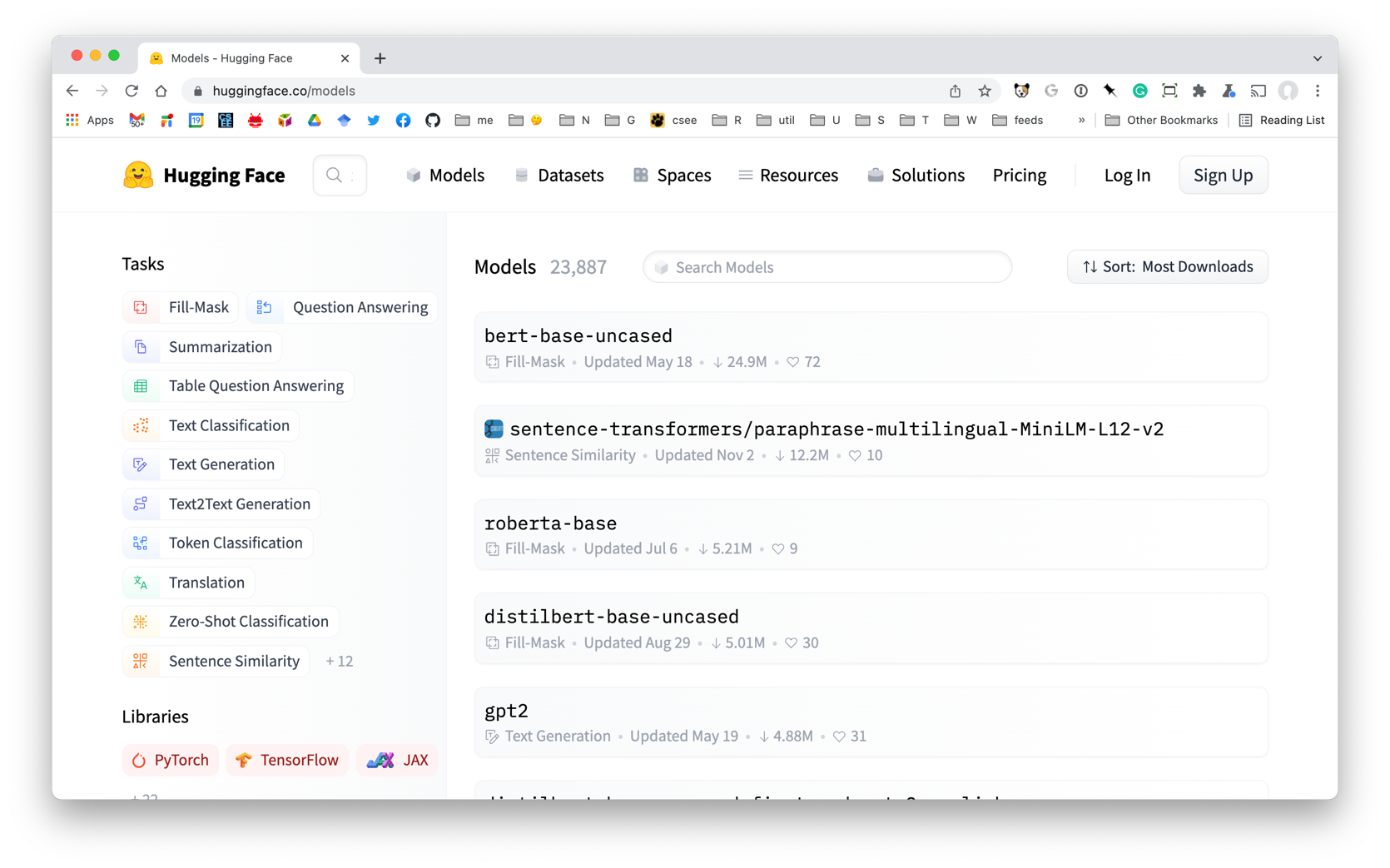 OpenAI Application Examples
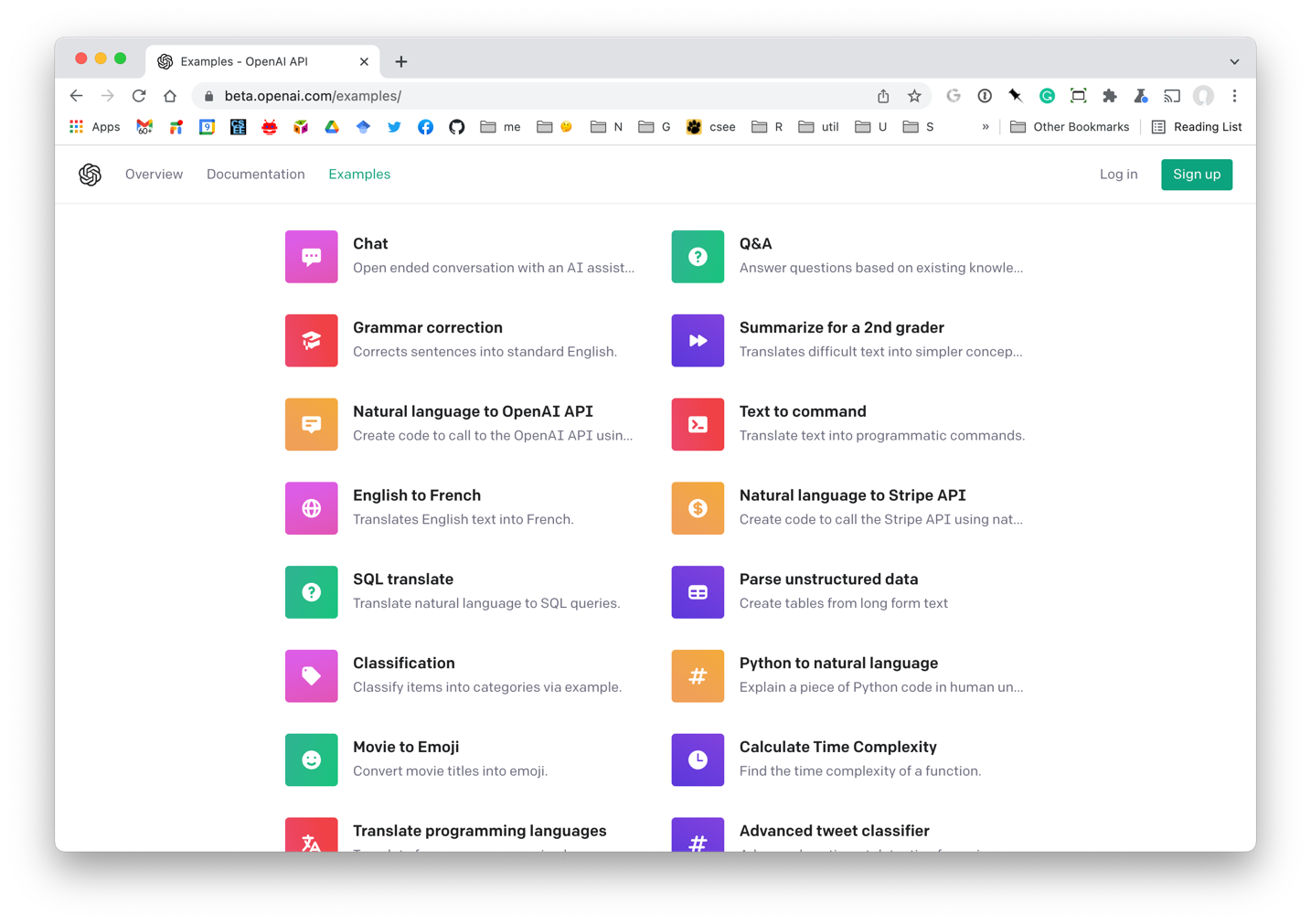 GPT-2, BERT
03
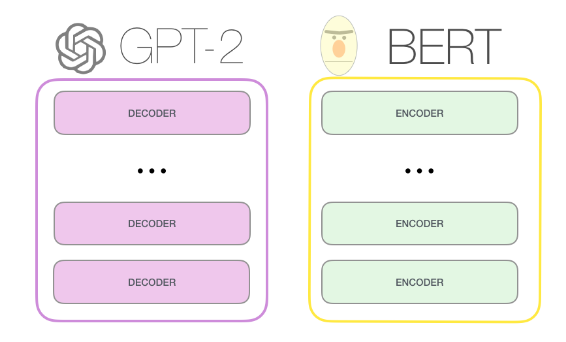 GPT released June 2018
GPT-2 released Nov. 2019 with 1.5B parameters
GPT-3  released in 2020 with 175B parameters
03
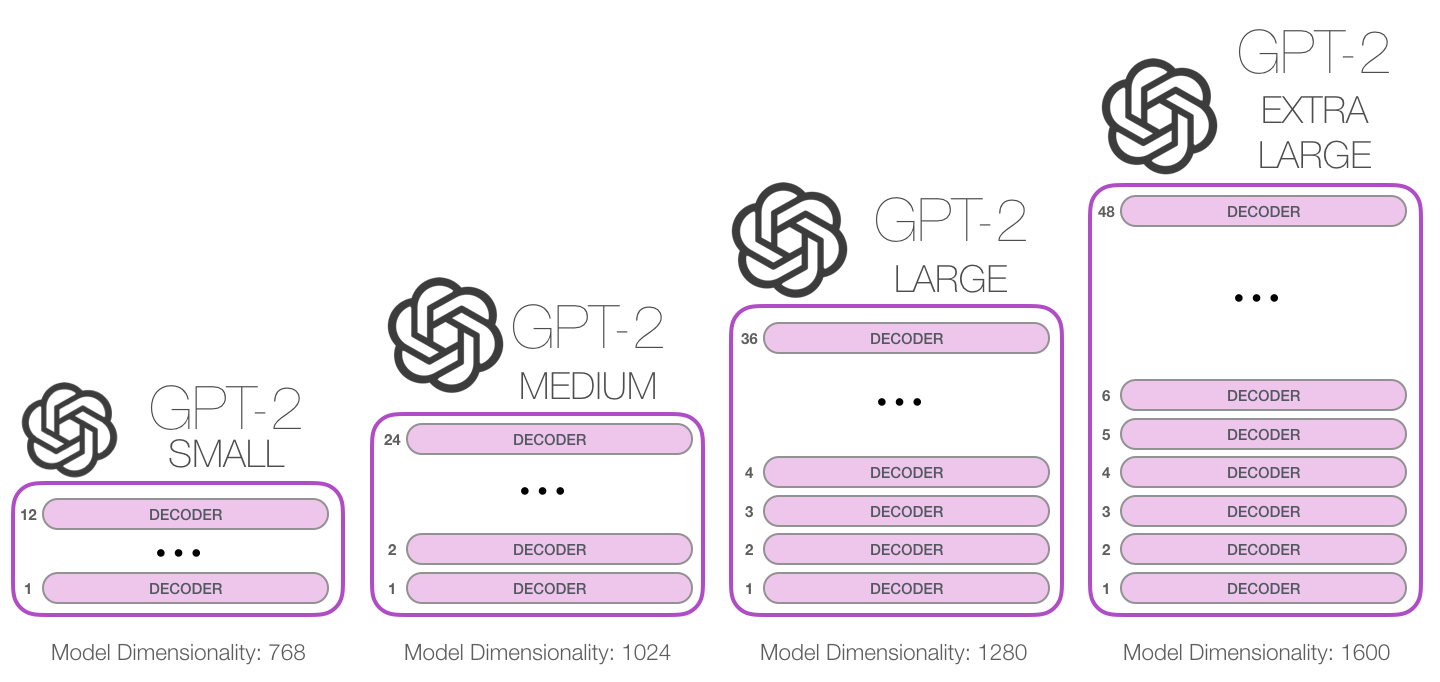 345M
1542M
117M parameters
762M